Centre for Global Higher Education
UCL Institute of Education
29th September 2016
Mergers in higher education: Implications for efficiencyJill JohnesUniversity of Huddersfield
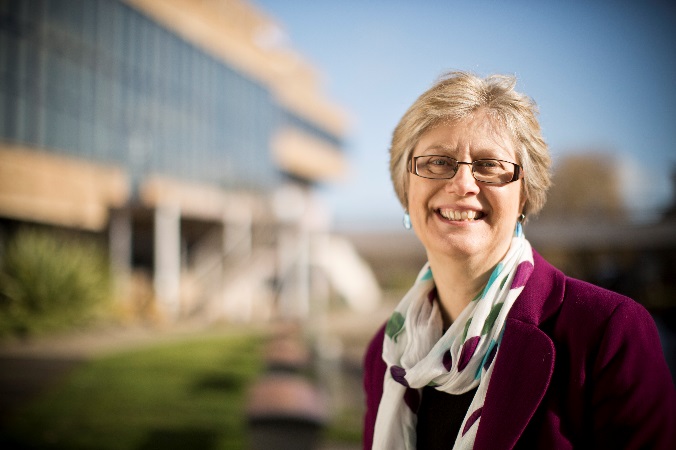 Outline of talk
Introduction
Background
Reasons for merger in higher education
Previous evidence on the consequences of mergers
Measuring efficiency – a brief overview
Summary of results – from 3 papers
Conclusions
Introduction
Various forms of relationships can be observed in the English higher education (HE) sector:
shared purchasing and services
joint ventures and alliances
full merger
This paper is concerned only with merger:
‘Merger: two or more partners combining to create a single institution, which may retain the name and legal status of one of them or be an entirely new legal entity.’ (HEFCE 2012, p11)
Introduction
The current economic climate puts pressure on publicly-funded sectors to deliver more for less – including English HE
Funding cuts can be absorbed by efficiency savings – possibly achieved by mergers (the efficiency theory)
‘If institutional failure cannot be prevented …, then the Council will explore options such as mergers or takeovers led by other providers so that the institution in a new form becomes a going concern.’ (The Browne Report 2010 p46)
‘Throughout the world concentration of research funding is the name of the game,... How can you possibly compete as a single institution?’ (Professor Sir Steve Smith, vice-chancellor of Exeter University, reported in The Guardian 16th October 2012)
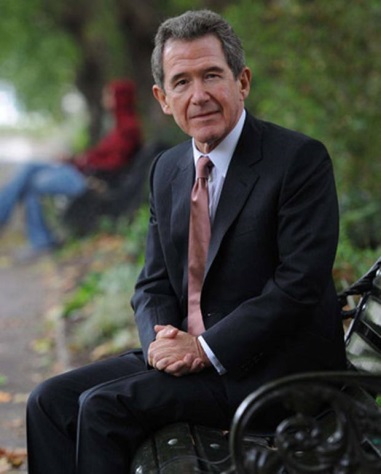 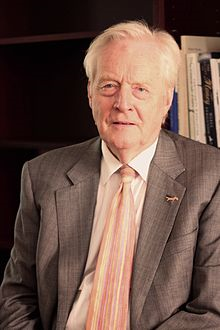 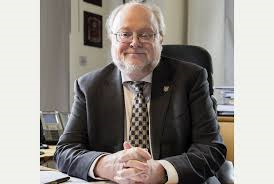 Sir Roderick Floud former president of Universities UK believes that the number of universities in the UK should be cut by “at least one-third if not one-half” (THE 19-25 June 2014)
Introduction
Some questions:
Does the merger of 2 (or more) HEIs cause an increase in subsequent efficiency?
Do the efficiency effects of merger take time to reap?
Introduction
Some problems:
Measuring efficiency
Comparatively few mergers in English higher education
Merger activity and efficiency may be endogenous – i.e. merger leads to efficiency, but the existence of inefficiency may lead to merger.
Conventional econometric techniques of analysis may not be appropriate
BackgroundMergers in English HE
Mergers in English HE have varied in HEI composition
They have largely been HEI-motivated 
This contrasts with the experience in other countries eg. Wales:
“The Welsh government has stepped in to reduce the number of universities in Wales; maybe the English government will have to do the same.”
“…experience suggests that universities [in England] will not make such radical changes for themselves…” Sir Roderick Floud, THE 19-25 June 2014
BackgroundThe future?
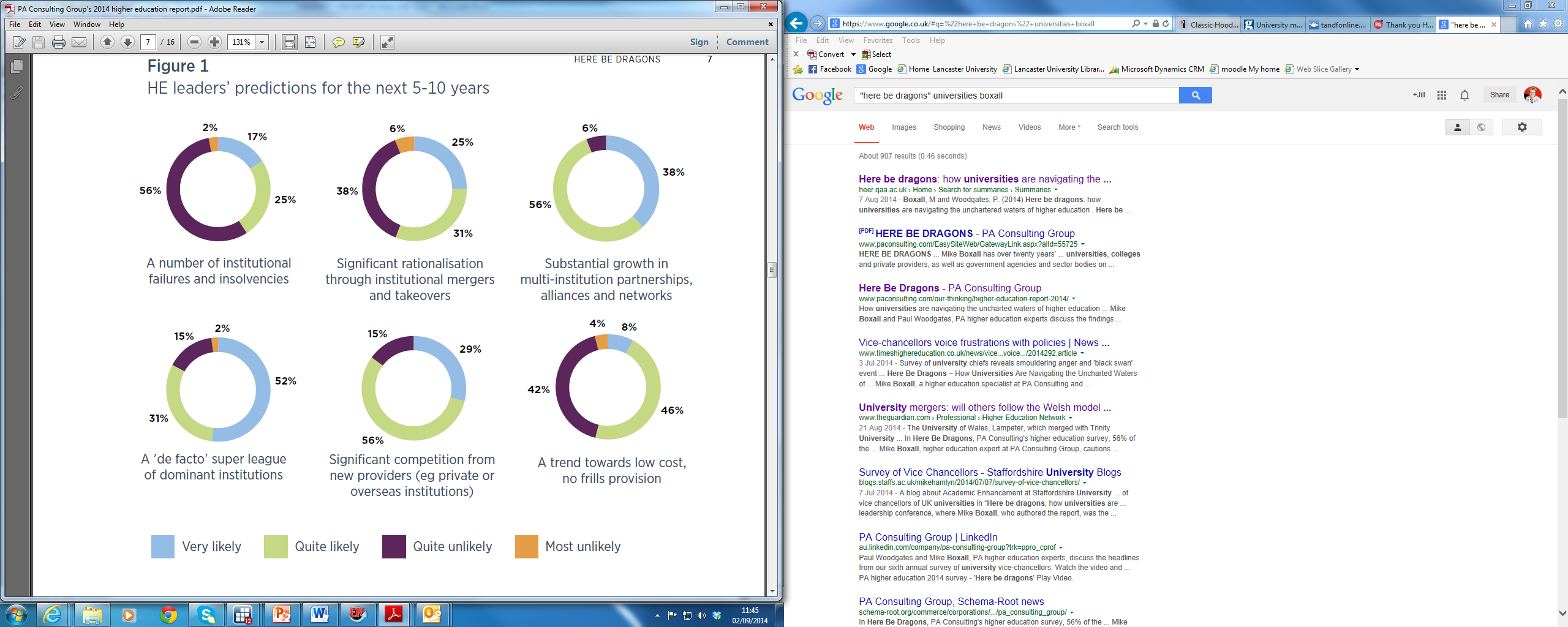 Boxall and Woodgates (2014)
Reasons for merger in HE
Efficiency theory 
A merger will occur if the merging HEIs believe they can be run more efficiently and effectively together than separately
Economies of scale (Fielden and Markham 1997; Skodvin 1999; Patterson 2000; Kyvik 2002; Norgård and Skodvin 2002; Teixeira 2007; Green and Johnes 2009) 
Economies of scope (Patterson 2000; Harman 2000; Harman and Meek 2002; Kyvik 2002; Harman and Harman 2003; Aarrevaara 2007; Teixeira 2007)
Prediction: merger leads to lower inefficiency
Reasons for merger in HE
Strategy motive

A merger will occur for reasons of survival and/or growth for at least one of the participants (Pritchard 1993; Rowley 1997; Harman and Meek 2002; Harman and Harman 2003)

Prediction: inefficiency leads to merger
Reasons for merger in HE
Strategy motive (continued)
A merger will occur to enhance reputation (Skodvin 1999; Engwall 2007; Harman and Harman 2008; Tirronenen and Nokkala 2009; Aula and Tienari 2011)
A merger will occur to improve international competitiveness (Mok 2005; Tirronenen and Nokkala 2009)
Prediction: merger leads to lower inefficiency
Reasons for merger in HE
Evidence in the UK HE context

Efficiency theory is the main underlying cause of merger activity in GB (Rowley 1997) 
Economies of scale:- are just exhausted for the typical HEI (Johnes 1997; Izadi et al 2002; Johnes et al 2005; Johnes et al 2008; Johnes and Johnes 2009 )
Economies of scope - are just exhausted or decreasing for the typical HEI (Glass et al 1995a; 1995b; Johnes 1997; Izadi et al 2002; Johnes et al 2005; Johnes et al 2008; Johnes and Johnes 2009)
[Speaker Notes: Why the difference in ray returns to scale? The earlier studies use data prior to 1992; the later ones include ex-polys and colleges of HE.
Differences on economies of scope seem to be a consequence of aggregation of data (the more aggregated the outputs the less chance of economies of scope) and the period covered by the data (pre- or post-1992)]
Reasons for merger in HE
Evidence in the UK HE context
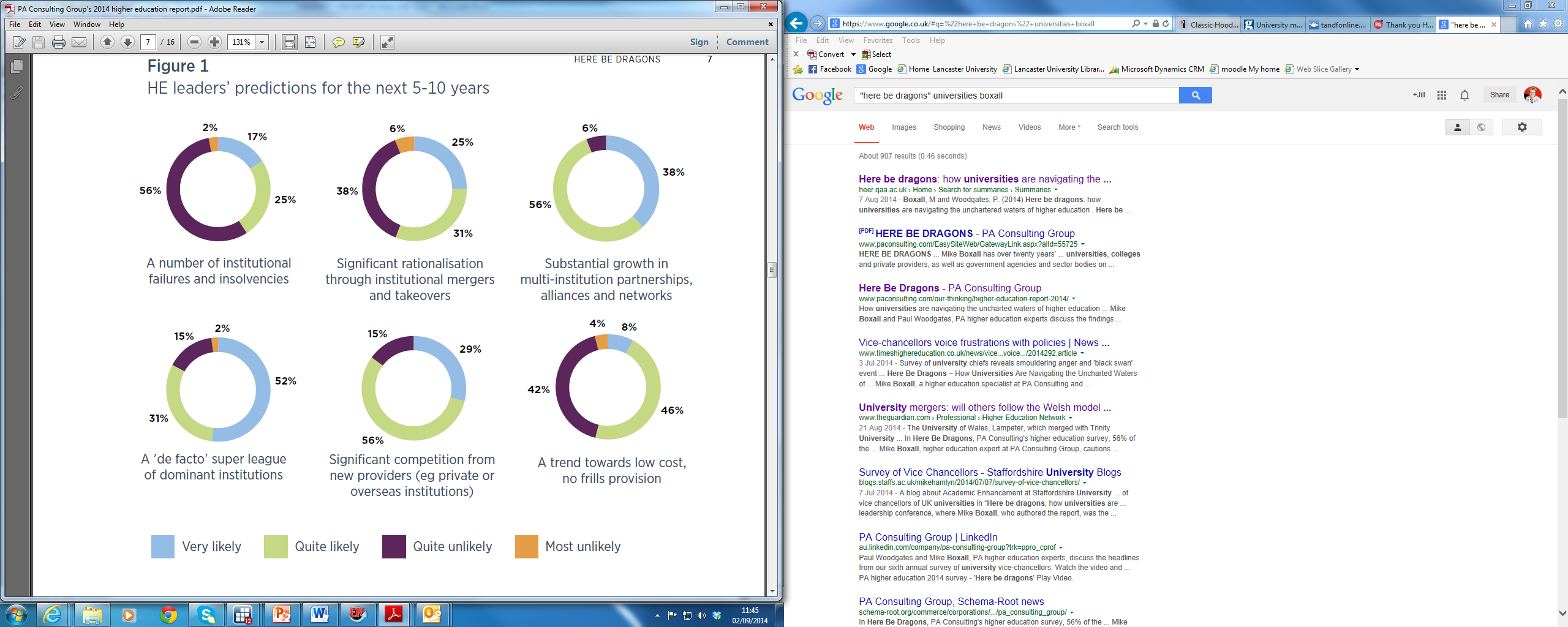 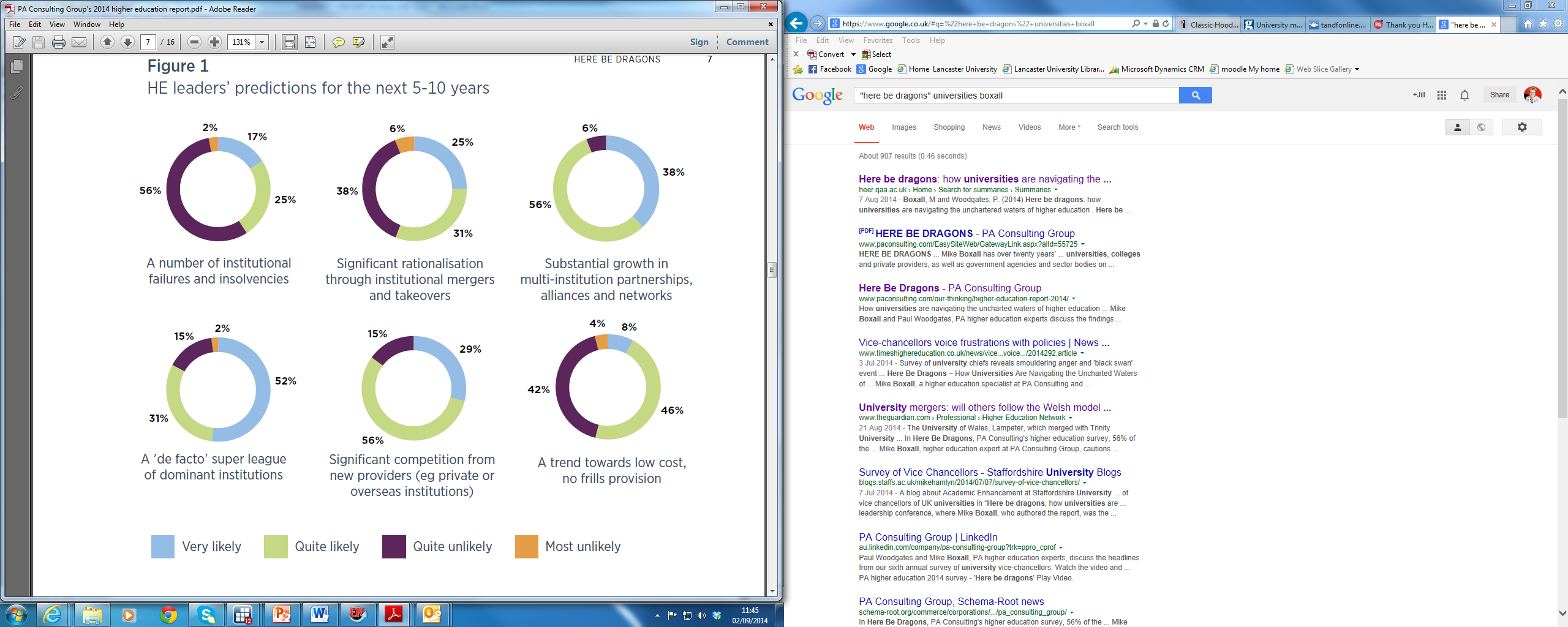 Boxall, M. and P. Woodgates (2014).
Reasons for merger in HE
Evidence in the UK HE context

‘Successive studies of higher education in Wales conclude that, in the face of global competition and increasing marketisation, the sector will need to address its inherent weaknesses of fragmentation and lack of scale, tackle issues surrounding new forms of delivery, and markedly improve its research performance and financial resilience.’ Department for Children Education Lifelong Learning and Skills (Wales) (2011).
Reasons for merger in HE
Evidence in the UK HE context

‘Successive studies of higher education in Wales conclude that, in the face of global competition and increasing marketisation, the sector will need to address its inherent weaknesses of fragmentation and lack of scale, tackle issues surrounding new forms of delivery, and markedly improve its research performance and financial resilience.’ Department for Children Education Lifelong Learning and Skills (Wales) (2011).
Previous evidence
Case studies:
Failure rate of HE mergers is 10% (Rowley 1997) compared to 25 to 50% in private sector (HEFCE 2012)
Mergers are successful in the context of non-viable HEIs (Harman & Harman 2003)
Mergers are more successful if they are geographically close (Skodvin 1999)
Mergers undertaken for academic reasons may not reap rewards in terms of efficiency (Skodvin 1999)
Previous evidence
Statistical analyses:
China (Mao 2009): efficiency and outcomes improved in year following merger; but did not in the second year
China (Hu & Liang 2008): large rise in mean productivity in merger HEIs in year following merger, but a fall the second year after merger
Previous evidence
Statistical analyses: some caveats
- Previous statistical analyses fail to take into account 
the complex relationship between inefficiency and merger
that other underlying characteristics might cause merging institutions to perform differently from non-merging ones
- Any measurement of efficiency typically 
does not incorporate any loss caused by the merger in learning experience on the part of students or staff
does not incorporate any social costs arising from reduction in diversity between HEIs in the sector or regional effects of HEIs
Measuring efficiency
Research/staff
Production possibility frontier (PPF)
Teaching/staff
O
Measuring efficiency
Research/staff
Efficiency = OF/OF’
• F’
Thus: Estimation of the PPF is needed to produce estimates of efficiency
• F
Teaching/staff
O
Measuring efficiency Data envelopment analysis (DEA)
Charnes, Cooper & Rhodes(1978) 





DEA estimates a piecewise linear frontier using linear programming methods
No error term; no equation
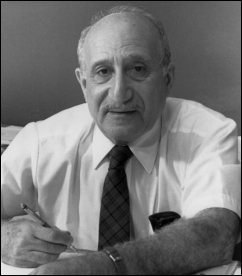 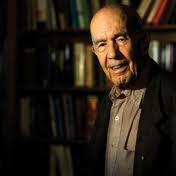 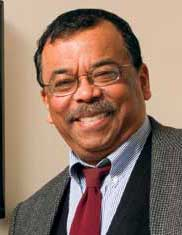 2. Efficiency and its measurementOrdinary least squares regression
Research/staff
•
•
•
•
•
• F’
•
•
•
•
• F
•
•
•
•
•
•
Teaching/staff
O
Measuring efficiency Stochastic frontier analysis (SFA)
Aigner, Lovell and Schmidt (1977)






The error term is split into 2 components:- a random error component (as in OLS)- a half-normally distributed component to reflect efficiency
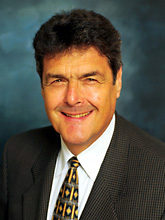 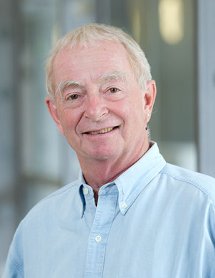 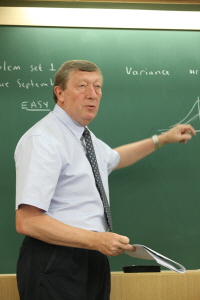 2. Efficiency and its measurementOrdinary least squares regression
Research/staff
•
•
•
•
•
• F’
•
•
•
•
• F
•
•
•
•
•
•
Teaching/staff
O
Measuring efficiency Inputs and outputs
Summary of results 1:Johnes 2014
Panel of data from 1996/97 to 2008/09 with n = 1444 total observations (the number of HEIs varies from 108 to 113 in each year) 
Data from Higher Education Statistical Agency (HESA)
All money units in 2008 values
19 mergers in the data set
Various efficiency estimation methods (DEA and SFA)
Merger effects explored using a simple comparison of mean efficiency by pre-, post- and non-merging HEIs
Summary of results 1:Johnes 2014
Data
Summary of results 1:Johnes 2014
The typical HEI involved in a merger has efficiency which is similar to the average non-merging HEI
The typical merged HEI is significantly more efficient than either pre-merger or non-merging HEIs
Caveats
The two-way relationship between merger and efficiency is not explored
The characteristics of pre-, post- and non-merging HEIs differ; any efficiency differences may be a consequence of something other than the merger
Effects of merger can vary by the types of HEI participating in the merger; there are both winners and losers in the merging process
Summary of results 2:Johnes and Papadimitriou 2016
Panel of data from 1996/97 to 2012/13 with n = 2197 total observations (the number of HEIs varies from 125 to 138 in each year) 
Data from Higher Education Statistical Agency (HESA)
All money units in 2012 values
28 mergers in the data set
DEA used to measure efficiency
Merger effects explored using a second stage model regressing efficiency on a variety of possible explanatory variables including whether or not a HEI merged
Summary of results 2:Johnes and Papadimitriou 2016
Mean DEA efficiency over time
Summary of results 2:Johnes and Papadimitriou 2016
Efficiency of merged HEIs is significantly higher than that of non-merged (taking into account a whole array of other characteristics of the HEIs)
The efficiency effects seem to occur 1 and 2 years after the merger but are not observed afterwards
Caveats
The two-way relationship between merger and efficiency is not explored
Summary of results 3:Johnes and Tsionas 2016
Panel of data from 1996/97 to 2008/09 with n = 1694 (the number of HEIs varies from 126 to 138 in each year) 
All money units in 2008 values
Data from Higher Education Statistical Agency (HESA)
25 mergers
Uses SFA to estimate efficiency
Uses a complex model which takes into account the endogeneity (two-way relationship) between merger activity and efficiency
Summary of results 3:Johnes and Tsionas 2016
Summary of results 3:Johnes and Tsionas 2016
But the overlapping of the distributions suggests that efficiency improvement is not unambiguous. In fact
Of 25 mergers, 11 have a less than 70% probability that efficiency will improve
Summary of results 3:Johnes and Tsionas 2016
What are the characteristics of a “successful” merger?
Geography (Skodvin 1999)?
An examination of the distance between merging HEIs reveals no particular patterns
Similar culture and mission (HEFCE 2010)?
Possibly not: Of the 11 mergers which have probability of efficiency improvement < 70%, 6 are between HEIs of the same type
Grants from HEFCE’s Strategic Development Fund (now called the Catalyst Fund)?
For example: the Manchester merger attracted a grant of £10 million plus a further £10 million in repayable grants
Summary of results 3:Johnes and Tsionas 2016
[Speaker Notes: Mean efficiency peaks soon after merger, and plateaus at a value of 0.94 to 0.95; dispersion around the mean is wide particularly in the 3 to 5 periods after merger]
Conclusions
Merging HEIs are typically more efficient than pre- and non-merging HEIs (Johnes, 2014; Johnes & Tsionas, 2016; Johnes & Papadimitriou, 2016)
Efficiency improvement is not experienced across all mergers (Johnes, 2014; Johnes & Tsionas, 2016)
The benefits of merger are probably experienced sooner rather than later (Johnes & Papadimitriou, 2016; Johnes & Tsionas 2016)
The reasons for differences between mergers and over time should be explored further
Conclusions
Caveats – efficiency doesn’t measure:
loss imposed by the merger in terms of learning (and teaching) experience on the part of students (or staff)
possible social costs arising from reduction in diversity between HEIs in the sector caused by merging
regional economic effects of HEI closures